Tutorial HAI-NET June 2024Generative AI and the AI ActRelevance for human-centric AI 1. Objectives of the Tutorial and the AI Act
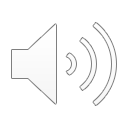 HAI-NET Tutorial AI ACT
June 2024
1
AIA: Entry into force and application
12 
months
36 
months
6 
months
24 
months
20th day
Applicability of 
provisions:

- GPAIMs 

- Governance 

- Penalties
Applicability of provisions:
- High-Risk AIs 
- Certain AI systems
Applicability of provisions: High-risk AI systems Annex I
Publication in the Official Journal of the EU
12 July
2024
- Post-market monitoring
Entry into force
- Notifying authorities and notified bodies (Chapter III, Section IV)
Applicability of provisions:
- Chapter I 
- Prohibited practices (Chapter II)
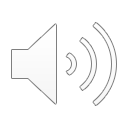 2
What’s up?
Objectives of the Tutorial and of the AI Act
Defining AI Systems and GPAI Models
Obligations of providers of GPAI Models
Defining GPAI Models with systemic risk
Obligations of providers of GPIA Models with systemic risk
Obligations of providers of GPIA Systems
Relevance for human-centric AI
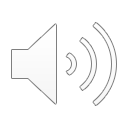 June 2021
HAI-NET Tutorial AI ACT Proposal
3
What’s up?
Objectives of the Tutorial and of the AI Act
Defining AI Systems and GPAI Models
Obligations of providers of GPAI Models
Defining GPAI Models with systemic risk
Obligations of providers of GPIA Models with systemic risk
Obligations of providers of GPIA Systems
Relevance for human-centric AI
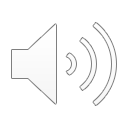 June 2021
HAI-NET Tutorial AI ACT Proposal
4
Objectives of the Tutorial
Conceptual clarification of the applicability of the Act to generative AI
Relevance for the development of human-centric AI
Focus on legal obligations for real world scenarios, notably addressing providers who:
place on the market or put into service AI systems that integrate general purpose AI models
noting that this has implications for the development of those models and systems

We are not focusing on the research exemption, the point is 
to unearth what developers should strive for, 
to the extent that their output is meant to be released in the real world
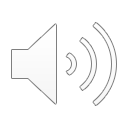 June 2021
HAI-NET Tutorial AI ACT Proposal
5
Objectives of the AI Act
Art. 1(1)  The purpose of this Regulation is 
to improve the functioning of the internal market and 
promote the uptake of human-centric and trustworthy artificial intelligence (AI), 
while ensuring a high level of protection of health, safety, fundamental rights enshrined in the Charter of Fundamental Rights, 
including democracy, the rule of law and environmental protection, 
against the harmful effects of artificial intelligence systems (AI systems) 
in the Union, 
and to support innovation.
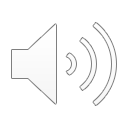 June 2021
HAI-NET Tutorial AI ACT Proposal
6
Objectives of the AI Act
In other words, the triple aim is 
to harmonise the approach to AI (to improve the functioning of the internal market), 
to promote human-centric and trustworthy AI, supporting innovation and 
to ensure a high level of protection of health, safety and fundamental rights, and of democracy, the rule of law and the environment against potential harm caused by the provision and deployment of AI systems.
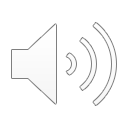 June 2021
HAI-NET Tutorial AI ACT Proposal
7